1.3	        Multiplikation och division med tal i decimalform
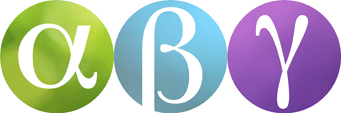 Multiplikation
Division
täljare
kvot
nämnare
faktor
produkt
faktor
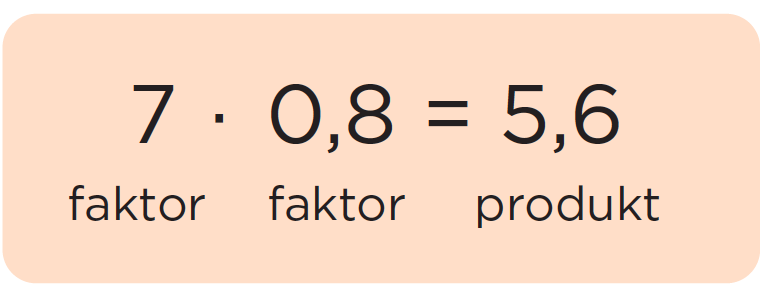 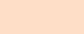 Hur många decimaler har produkten?
4 ∙ 0,3 är lika med 1,2. Men hur mycket är 0,4 ∙ 0,3?
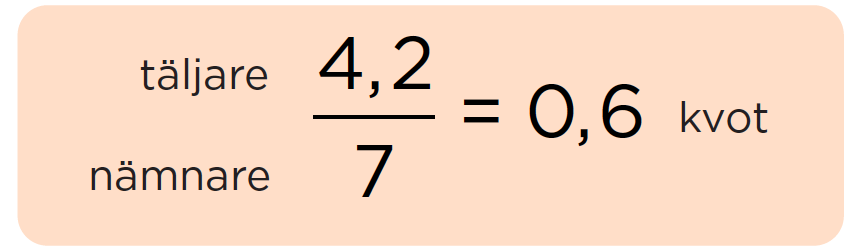 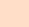 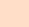 Vi kan göra beräkningen enklare genom att göra den ena faktorn 10 gånger större och den andra 10 gånger mindre. Vi får då:
4 ·
0,03 =
0,4 · 0,3 =
0,12
När man multiplicerar två tal i decimalform har produkten lika många decimaler som faktorerna har sammanlagt.
/10
4 gånger 3 hundradelar är lika med 12 hundradelar. Det skrivs 0,12.
· 10
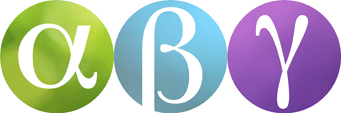 Exempel
a)  0,4 · 0,9
b)  0,05 · 0,5
0,24
0,24
c)
6
6
Du kan göra en faktor 10 gånger mindre, till exempel den första, och den andra 10 gånger större.
0,36
0,4 · 0,9 =
a)
Du kan även tänka så här: 
”4 gånger 9 är lika med 36. Produkten ska ha två decimaler, alltså är svaret 0,36.”
4 gånger 9 hundradelar är lika med 36 hundradelar, alltså 0,36.
Du kan göra en faktor 10 gånger mindre, till exempel den första, och den andra 10 gånger större.
0,05 · 0,5 =
0,025
b)
Du kan även tänka så här: 
”5 gånger 5 är lika med 25. Produkten ska ha tre decimaler, alltså är svaret 0,025.”
Du får då att 0,05 ∙ 0,5 = 0,005 ∙ 5
0,4 · 0,9 =
4 ·
0,09
5 gånger 5 tusendelar är lika med 25 tusendelar, alltså 0,025.
/10
24 hundradelar dividerat med 6 är lika med 4 hundradelar, alltså 0,04.
c)
=
0,04
· 10